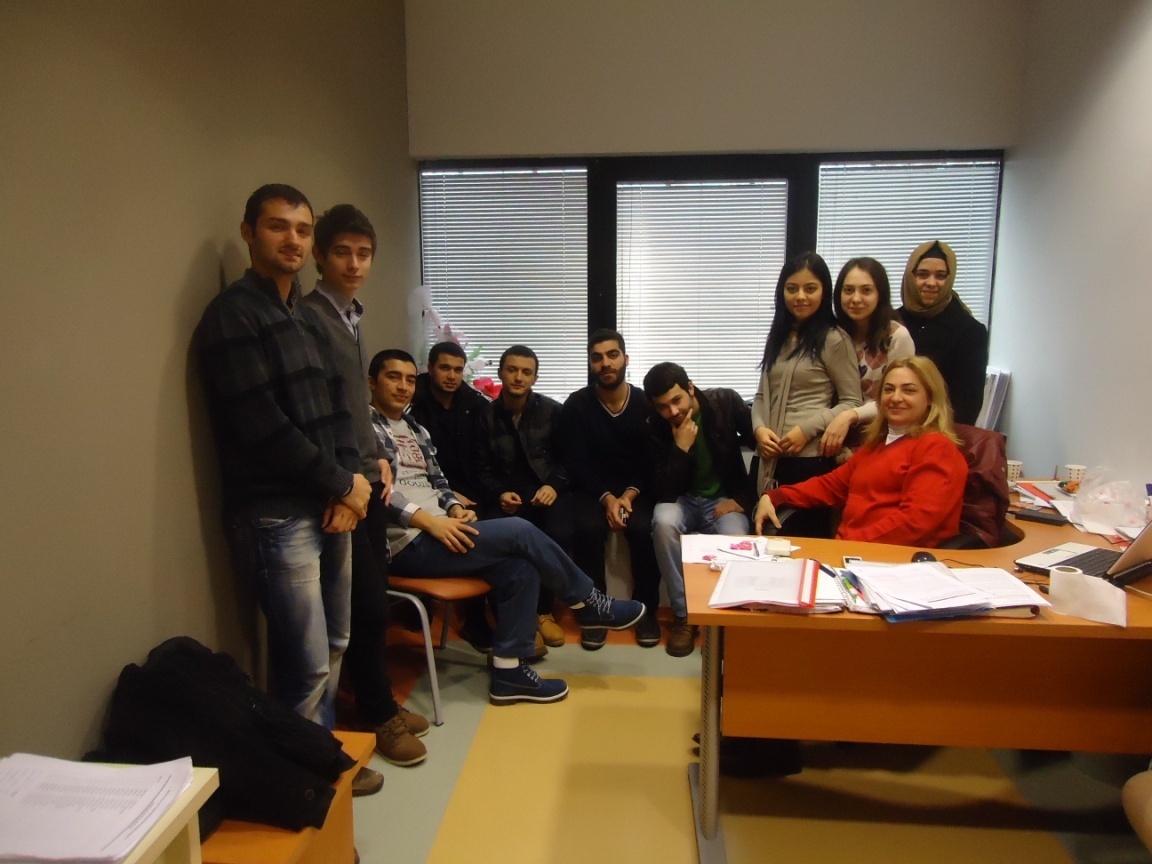 İNTERNLERİN DİLİNDEN
!!GRUP TUS!!
EKİBİMİZİ TANIYALIM
MUHAMMED MUSTAFA BOLAT
FATİH GÜNER
KÜBRA ŞAHİN
YUNUS EMRE YELKENCİ
MUSTAFA ÇETİN
EMRAH ÖLEZ
HATİCE DEMİR
YUNUS ELMAS
SAMET KOCADAYICIK
ASLI KARAİBRAHİM
AYÇA İREM HAYIR
OĞUZHAN HACIOĞLU
AMAÇ
İntern öğrenci arkadaşlarımızın öğrenciliklerinin son yılında yaşadıkları olumlu ve geliştirilmesi gereken konuları tespit edebilmek.
YÖNTEM
Okulumuzun çeşitli mekanlarında bizimle görüşmeyi kabul eden 6.sınıftaki arkadaşlarımızdan  ekip olarak hazırladığımız anketi doldurmalarını rica ettik.
BULGULAR
Yaş
23,5±1,1 yıl
BULGULAR
Öğrenim süresi
5,2±0,7 yıl
BULGULAR
Nerede kalıyorsunuz?
BULGULAR
Aylık geliriniz ihtiyaçlarınızı karşılıyor mu?
BULGULAR
Boş zamanlarda part time olarak herhangi bir işte çalışıyor musunuz?
BULGULAR
Boş vakitleriniz oluyor mu?
Ne gibi aktivitelerde bulunuyorsunuz?
BULGULAR
Boş vakitleriniz oluyor mu?
Ne gibi aktivitelerde bulunuyorsunuz?
BULGULAR
İntern olmanın size kazandırdıkları
BULGULAR
İntern olmanın size kaybettirdikleri
BULGULAR
İnternlük sürecinde yaptığınız işlerin maddi karşılığı sizce ne kadar olmalıdır?
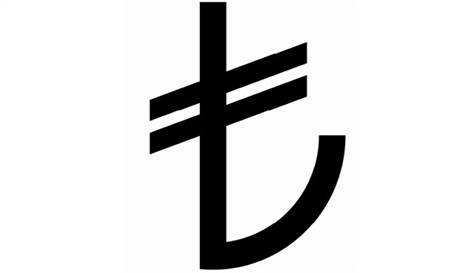 Diğerleri: 
Minimum  500
Maksimum 4000
BULGULAR
İnternler arasında iş bölümü oluyor mu?
BULGULAR
Antidepresanlara başvurdunuz mu?
BULGULAR
İnternlük sürecini siz düzenliyor olsanız ne tür değişiklikler yapardınız?
DEĞİŞİKLİK
Bu süreci dahiliye ve cerrahi olarak ikiye ayırır 6 aylık süreçlerle genel yaklaşım kazanmayı hedeflerdim.Sekreter ve hasta bakıcıların yapması gerekenler yerine(doktor gibi) hasta takibini hedeflerdim.
Türkiye genelinde tek tip internlük uygulaması gerekir, en azından Tus sürecinde adalet için. Daha çok mesleksel deneyim kazandıran , ayak işlerinin yapılmadığı bir süreç uygulardım.
İnternlerin iş tanımlamasını yapardım.Nasıl ve neleri yapacağımız tanımlanırsa biz de görevimiz olmayan şeyleri yapmayı reddebiliriz.
BULGULAR
İnternlük sürecini siz düzenliyor olsanız ne tür değişiklikler yapardınız?
DEĞİŞİKLİK
İntern doktor adayıdır ve bir doktor ne yapıyorsa onu yapmalıdır. Kapıda hastaları dizmemeli,hastayı filme götürmemeli,hemşire varken tüm kanları almamalı. Hasta sorumluluğu almalı,kan şekeri takibi yapmamalı.
İnternlük daha adil şartlarda yapılmalıdır.En azından böyle devam edecekse de maaşı artmalıdır.İnternlük 6.sınıfta değil de 5 ve 6 ya dağıtılabilir.
BULGULAR
İnternlük sürecini siz düzenliyor olsanız ne tür değişiklikler yapardınız?
DEĞİŞİKLİK
Asistanlar, hemşireler, hasta bakıcıları intern ilişkilerine ciddi bir düzenleme şart. İntern dr. ne kimsenin altında ne de kimsenin üstünde bir çalışan misyonunda değil. Hasta başı eğitim istiyoruz. Hasta sunma değil,asistan gibi hasta takip etme değil, bunlar değil. Eğitim,hasta başında uzman deneyimi örnekleri istiyorum.
Nöbet sayısını azaltırdım, internlere boş vakitlerinde ders çalışabileceği bir ortam sağlardım. Çoğu bölümdeki gibi sekreter olarak kullanılmasına, boşlukları dolduran bir personel olarak görülmesine engel olurdum.
BULGULAR
İnternlük sürecini siz düzenliyor olsanız ne tür değişiklikler yapardınız?
DEĞİŞİKLİK
15 günlük ara tatil..İntern görevleri tanımlanmalı.Personel ve sekreterlik görevi yaptırılmamalı.Okul servisinden yararlanılmalı.
İntern poliklinikte, serviste daha aktif olmalı, hasta takibi, tedavi düzenlemelerine daha çok katılmalı.Yapılacak iş kalmadığında hastaneyi terk edebilmeli ki ders çalışabilsin. Sırf bir imza atacak diye akşama kadar boş boş durmasın.Gece kan şekeri takibini hemşireler yapmalı.
BULGULAR
Tıp fakültesi kütüphanesi yeterli mi?
BULGULAR
Öğrenci çalışma dersliği
Tıp fakültesi kütüphanesi
BULGULAR
Uzmanlık istiyor musunuz?
Hangi alanda…
BULGULAR
Uzmanlık istiyor musunuz?
Hangi alanda…
BULGULAR
TUS dersanesine ne zaman kayıt yaptırdınız?
BULGULAR
TUS dersanesi sizce bir zorunluluk mu?
BULGULAR
TUS’a hazırlanmak için yeterli süre kalıyor mu?
BULGULAR
Mezun  olduğunuzda kendinizi hekimlik mesleğini yapmak için yeterli hissediyor musunuz?
BULGULAR
Sizce iş yükü ağır olan bölüm hangisidir?
BULGULAR
Çalışanlarla ilişkilerinizi değerlendiriniz….
ÖNERİLER
İntern görev ve tanımları yapılmalıdır, 
İletişim konusunda öğrencilere eğitim verilmelidir,
İntern ücretleri gözden geçirilmelidir, 
Özellikle internlük döneminde danışmanlık hizmetleri gözden geçirilmelidir, 
Ders çalışma ortamları hakkında bir çalışma yapılarak internlerin ihtiyaçlarına yönelik düzenleme yapılmalıdır.
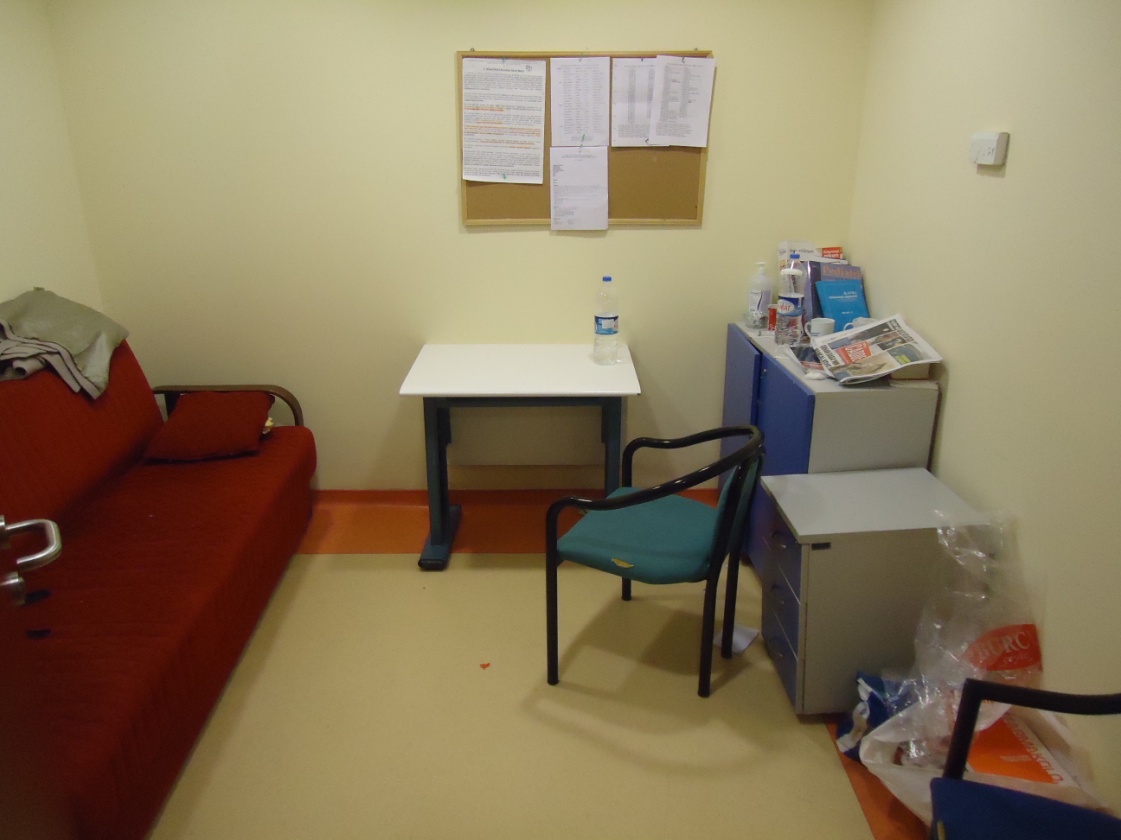 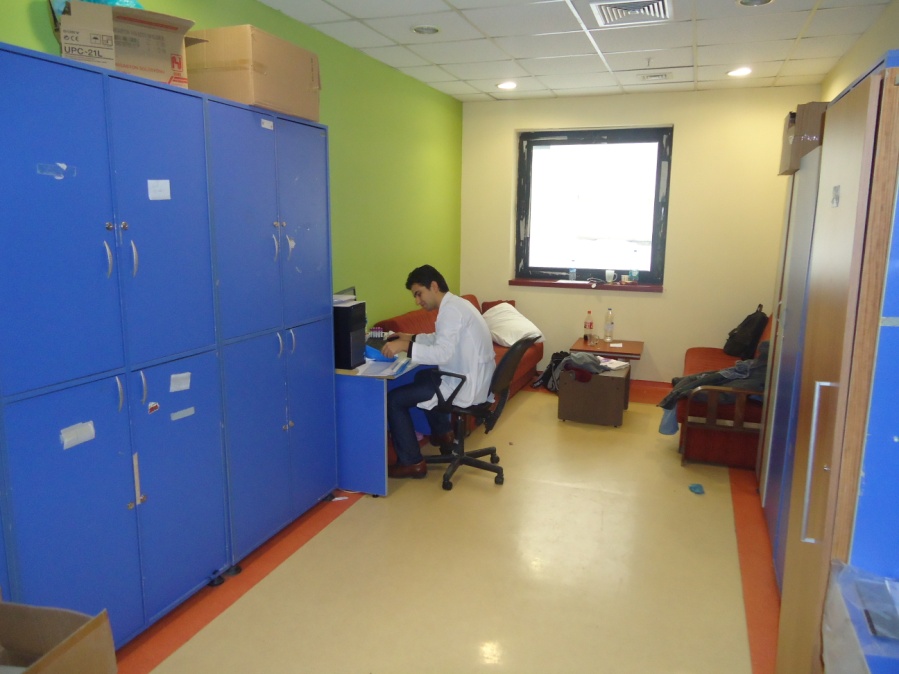 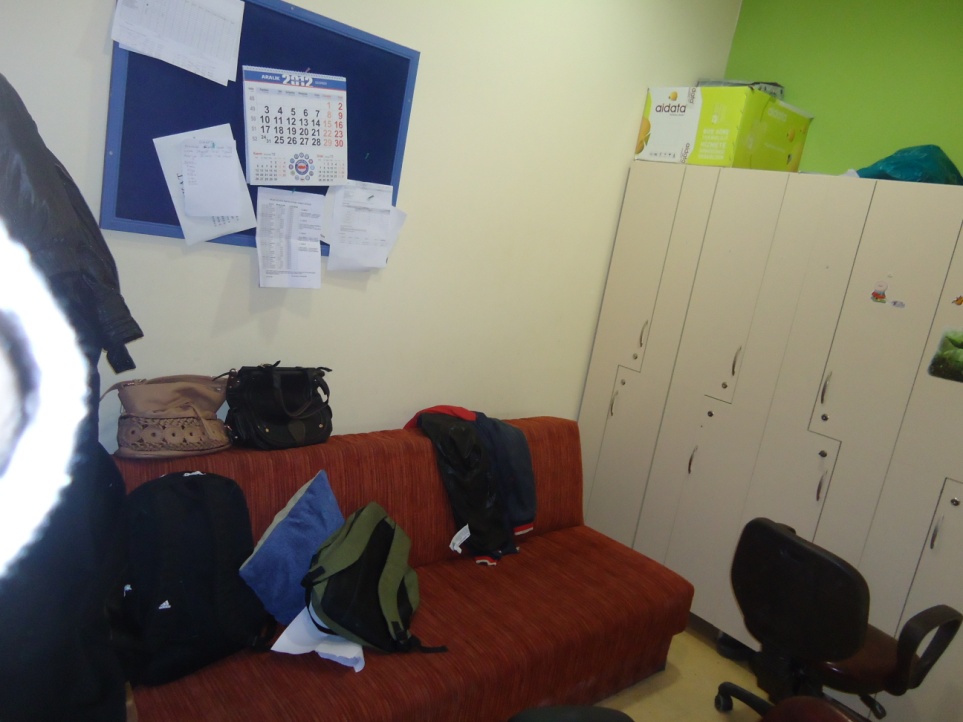 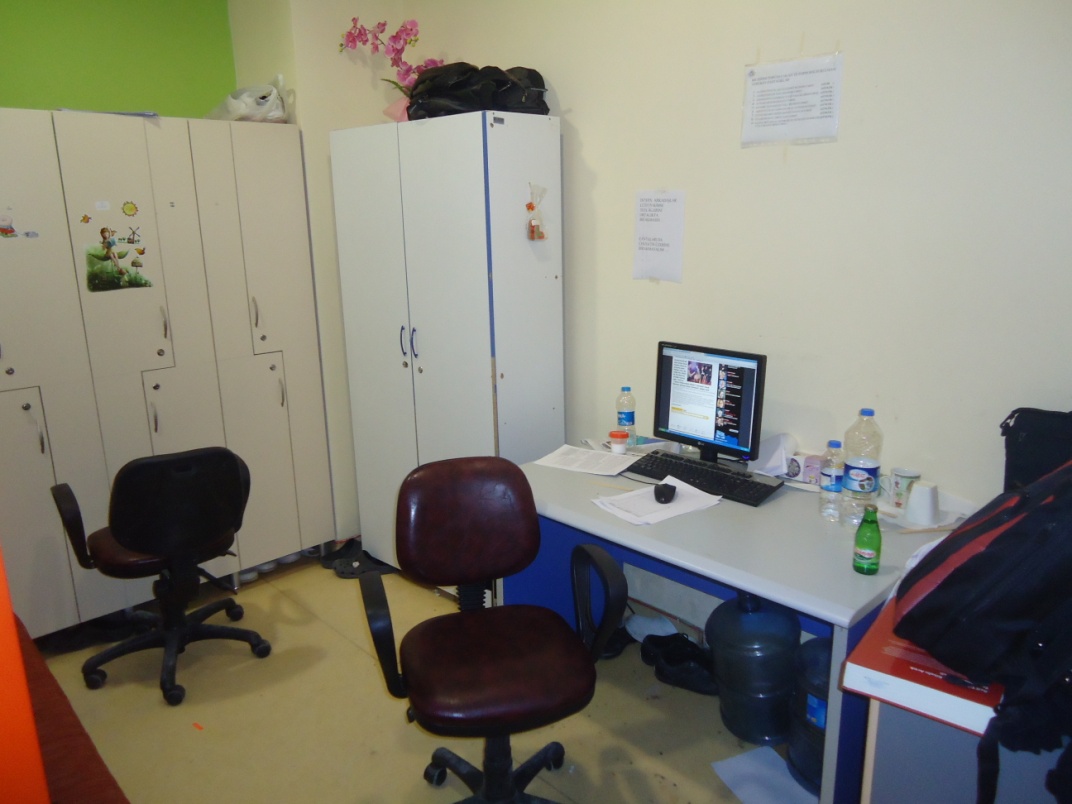 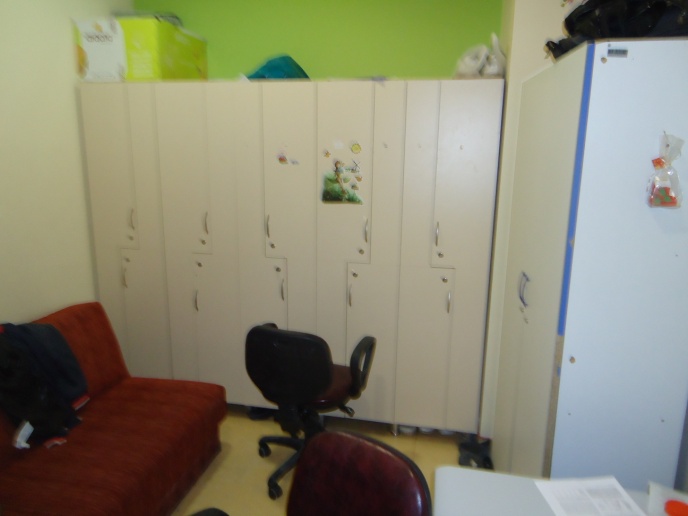 Teşekkür ederiz!!!